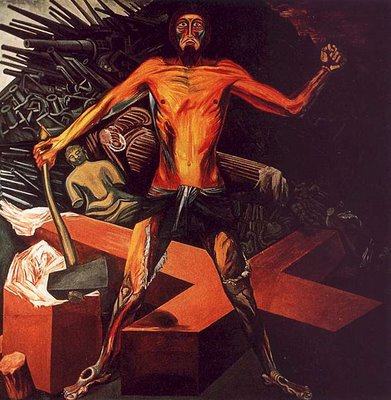 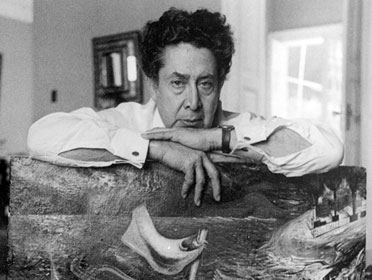 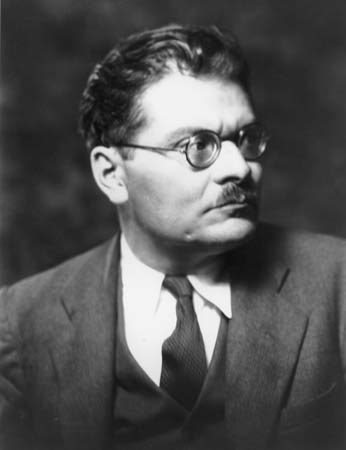 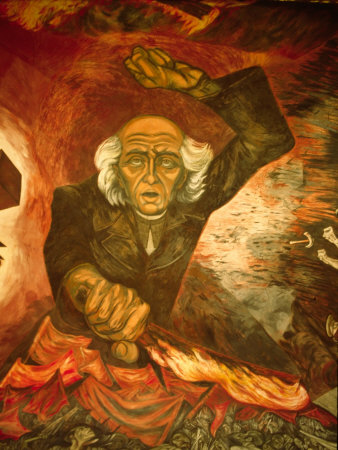 Muralistas
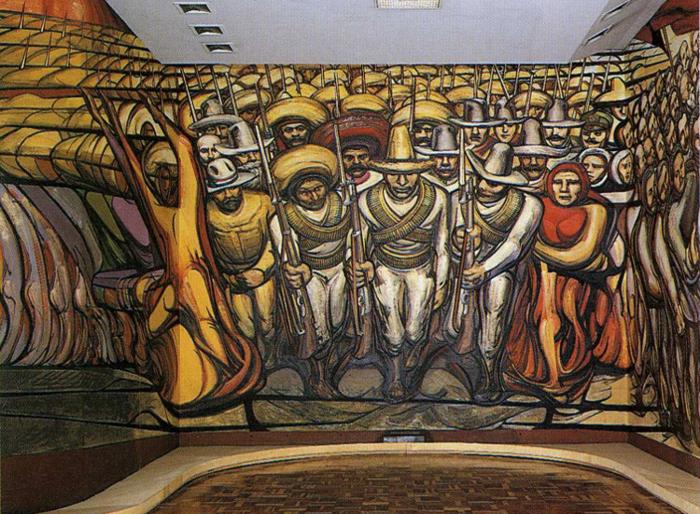 L i t o g r á f i c o s
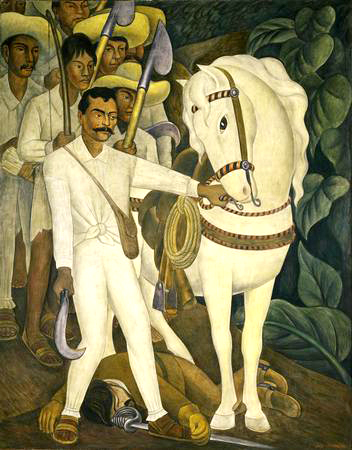 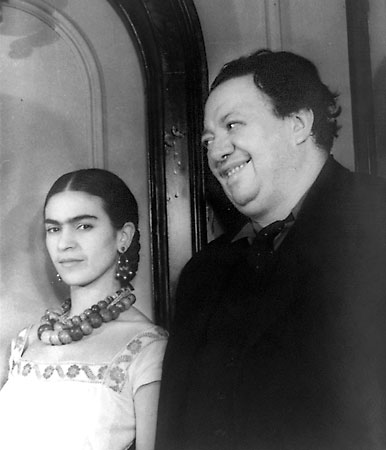 Arte latinoamericano
Víctor Magaña
Español 490
2 de junio de 2009
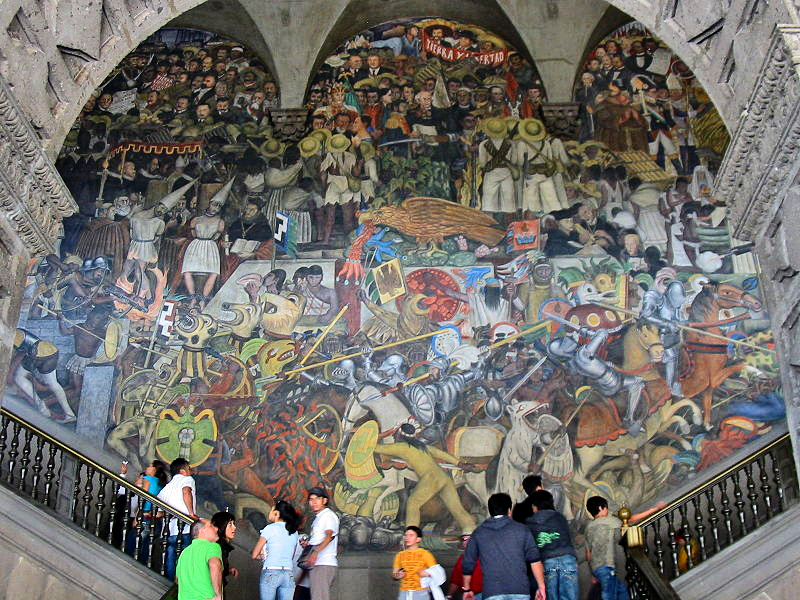 Murales
Murales de México normalmente son pintados en paredes de edificios del gobierno, de centros religiosos, y escuelas. 

El estilo más popular se considera ser el fresco.

Son tan grandes y toman tanto tiempo que el enjarre de la pared se hace en partes. 

El proceso es un poco tardado.
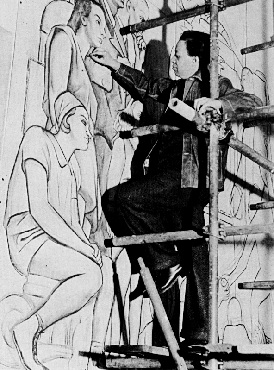 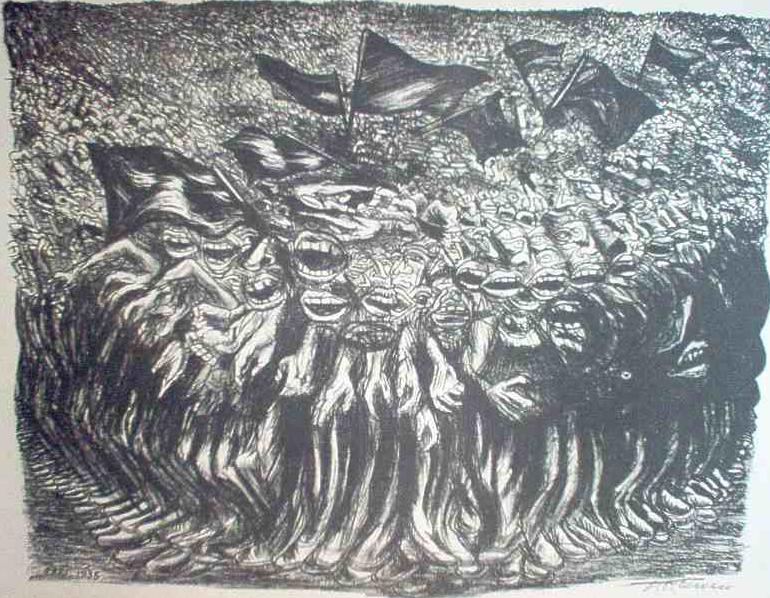 Litografía
La Litografía un tipo de impresión muy  
  antigua.
Un proceso en el cual se usa la composición 
  de la grasa y la tinta. 
Agregan líquidos para forzar la grasa en la 
  piedra. 
 Compresión de la piedra contra papel.
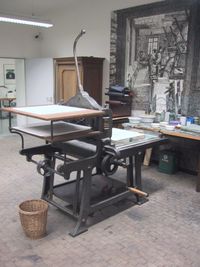 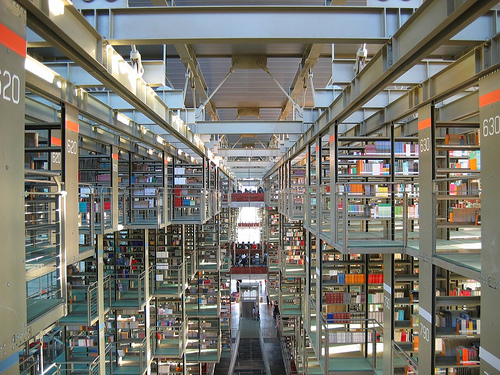 José Vasconcelos
Nació en febrero 28 de 1882 en Oaxaca, México.
Fue elegido por el Obregón como el ministro de educación.  
La contribuciones educacionales más importantes a México. 
El contrato los 3 grandes.
Inicio la educación popular.
Construyo varias bibliotecas.
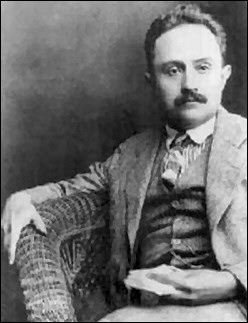 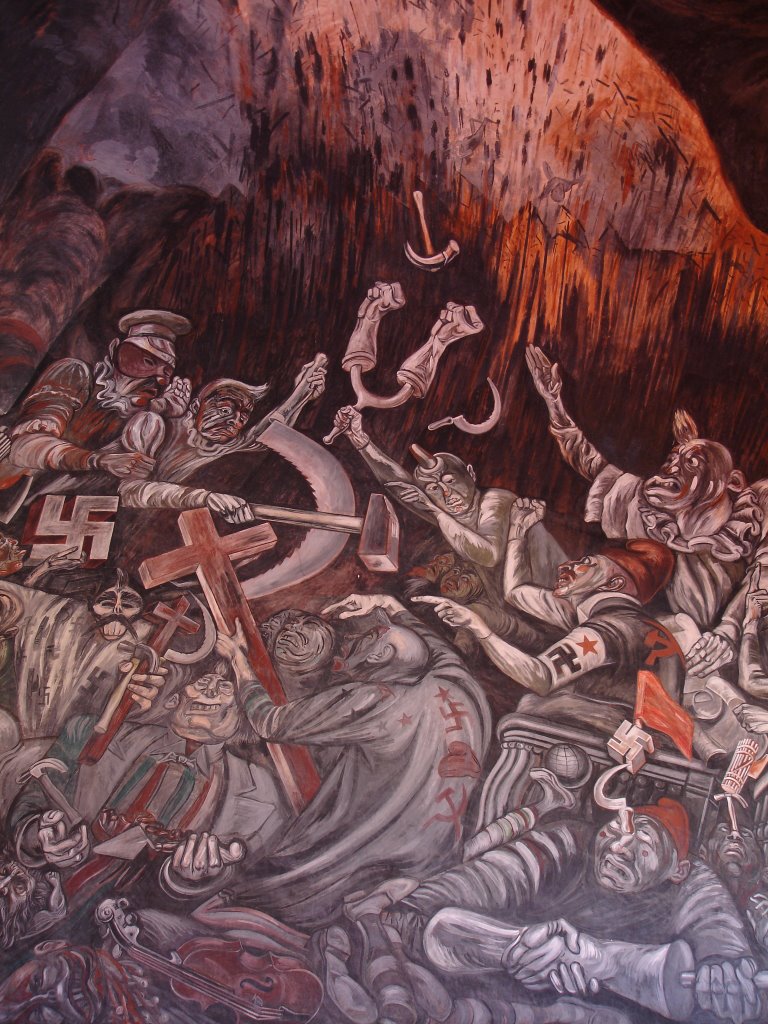 Jose Clemente Orozco
José Clemente Ángel Orozco 
    Flores.
Nació el 23 de noviembre de 1883 
    en Zapotlán, Jalisco.
Falleció el 7 de septiembre de 
    1949 en México D.F. 
Movimiento fue el realismo y 
    muralismo.
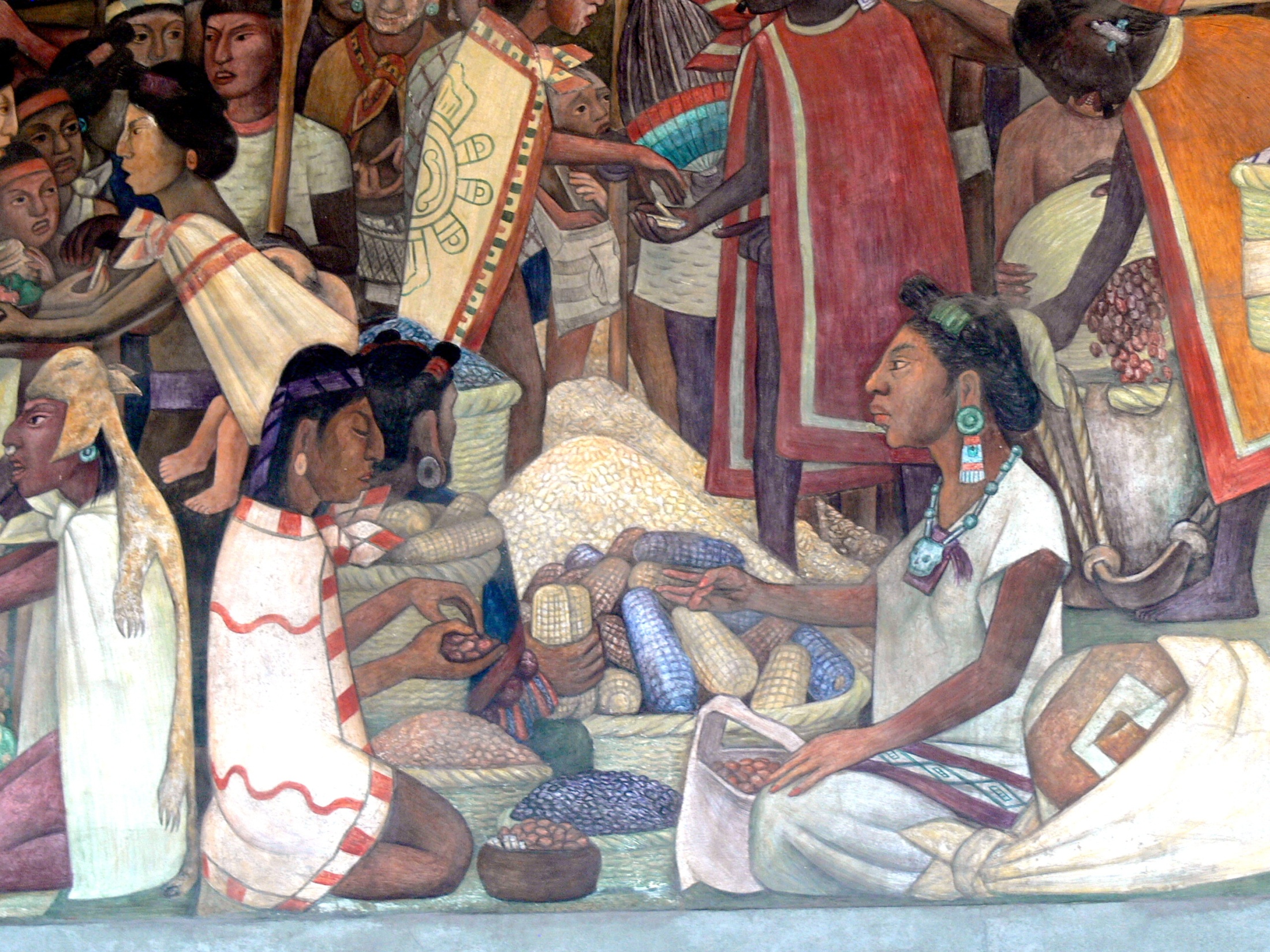 Diego Rivera
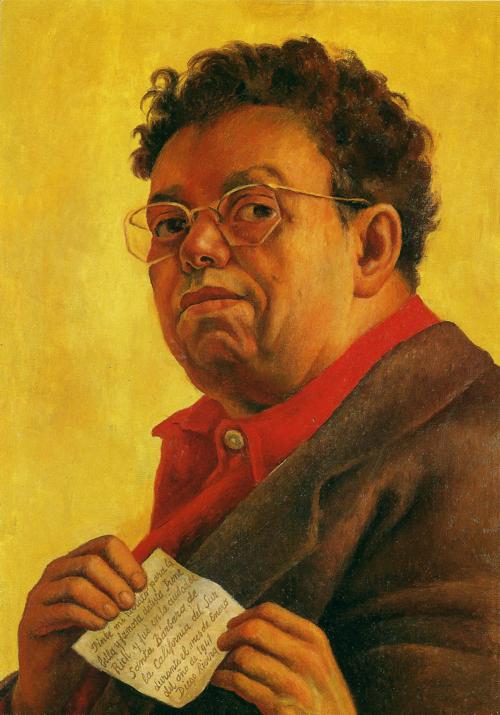 Diego María de la Concepción Juan 
   Nepomuceno Estanislao de la Rivera y     
   Barrientos Acosta y Rodríguez.
Nació  el 3 de diciembre de 1986 en  
   Guanajuato, México. 
Falleció el 24 de noviembre de 1957 en 
   México D.F. 
Movimiento fue el realismo y muralismo.
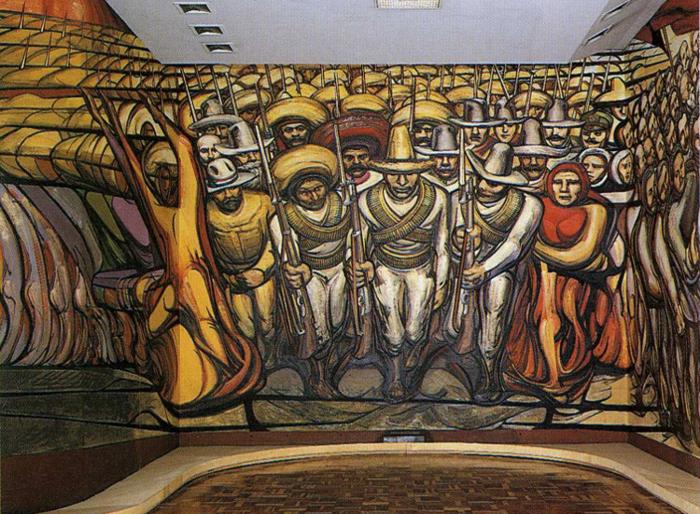 David Alfaro Siqueiros
José de Jesús Alfaro Siqueiros
Nacio el 29 de didiembre de 1896 
    en la ciudad de México.
Fallecio el 6 de enero de 1974 en 
    Cuernavaca.
Movimiento fue el realismo y   
    muralismo.
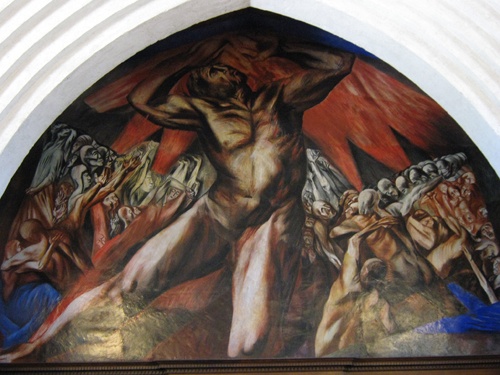 1
2
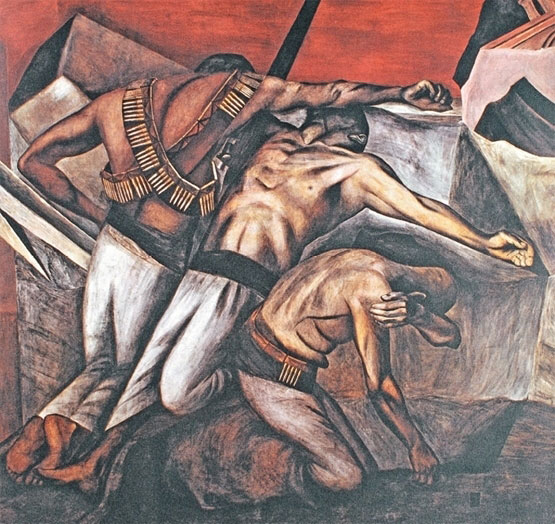 3
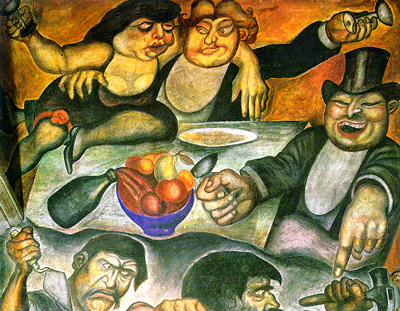 4
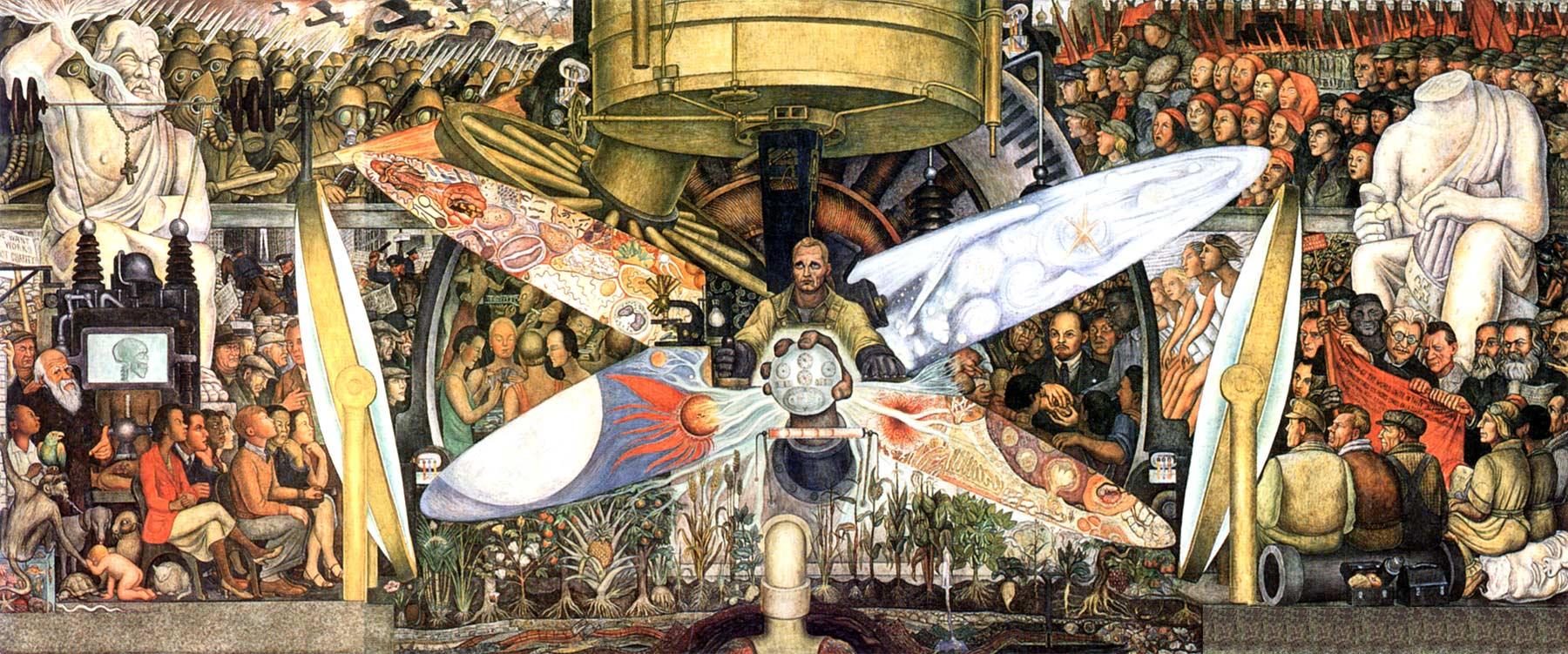 5
6
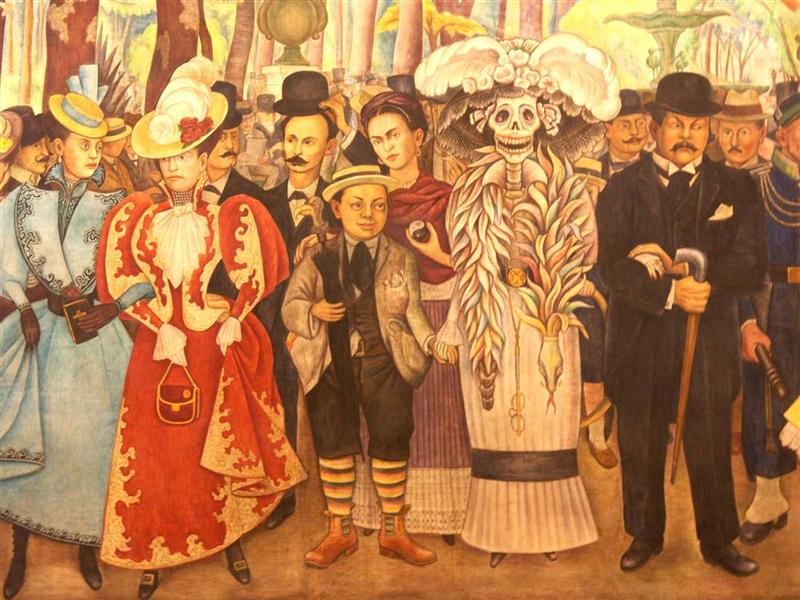 7
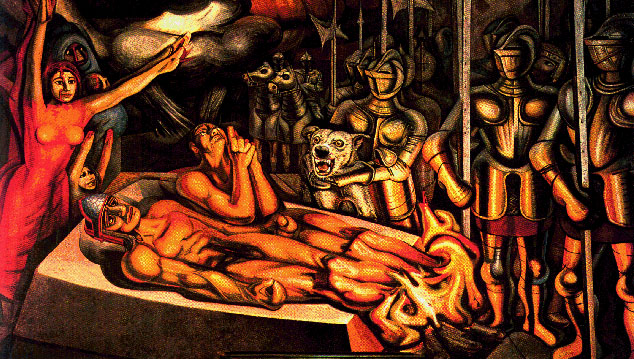 9
8
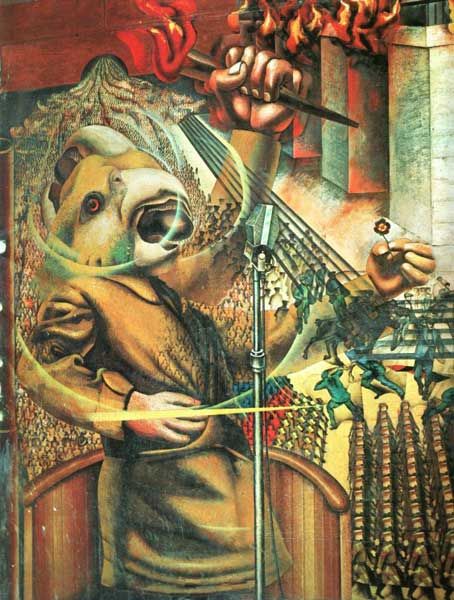 10
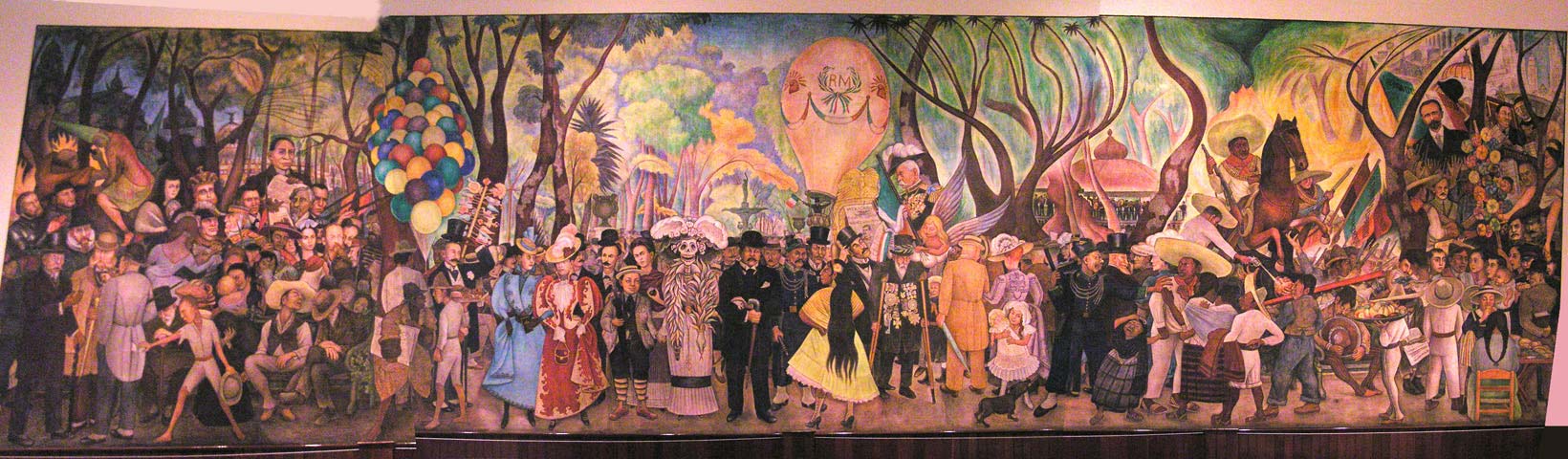 Comparación
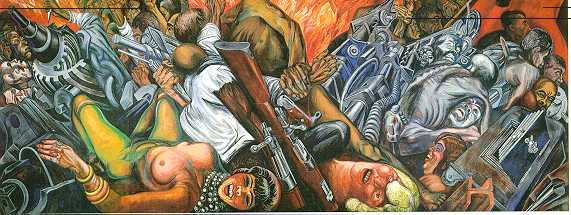